Unit  7   Seasons  习题
第5课时
WWW.PPT818.COM
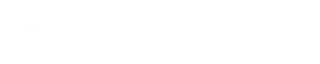 Ⅰ. 根据句意、首字母及汉语提示完成单词。
1. We don't know why he made a s________(突然的) change. 
2. The wind is b________(刮) hard. I can't hear you. 
3. Colours can change our moods and some may make us feel s________(困倦的). 
4. Look！Some boys are f________(打架) over there. Let's go and stop them. 
5. The door bell is r_______(响起铃声). Peter，open the door.
udden
lowing
leepy
ighting
inging
Ⅱ. 单项选择。
6. (中考•连云港)—Why are you looking ________ in class all day?
—Because I can't finish my homework until eleven every night. 
A. awake         B. asleep          C. sleeping           D. sleepy
7. (中考•河南)________ fine weather it is! Let's go on a picnic!
A. What a        B. What           C. How                 D. How a
D
B
8. ________ is the weather in Nanjing?
—It is windy and cloudy. 
A. What         B. Why         C. What about         D. How
9. Some students are playing ________ on the playground while the rest ________ doing their homework in the classroom now. 
    A. happy; are                          B. happily; is    
    C. Happily; are                      D. happy; is
D
C
10. After he drank _______ water, he still felt _______ tired. 
A. a bit；a bit                     B. a bit of；a bit of
C. a bit；a bit of                 D. a bit of；a bit
D
Ⅲ. 用所给词的适当形式填空。
11. I can't hear you clearly. Please speak ________(loud). 
12. We were late for the film Roman Holiday，but ________(luck) we didn't miss much. 
13. Tina doesn't like the restaurant because the music there makes her ________(sleep).
loudly
luckily
sleepy
14. It's rather ________(wind) now. I don't know what the weather will be like later. 
15. —How are you________(do)?
      —Pretty good.
windy
doing